שי שן-אור
המחלקה לאימונולוגיה
  הפקולטה לרפואה ע"ש רפפורט
הטכניון
המעבדה לאימונולוגיה מערכתית
 ורפואה מותאמת אישית
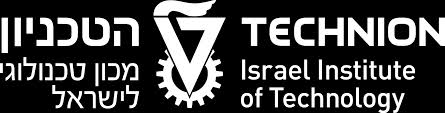 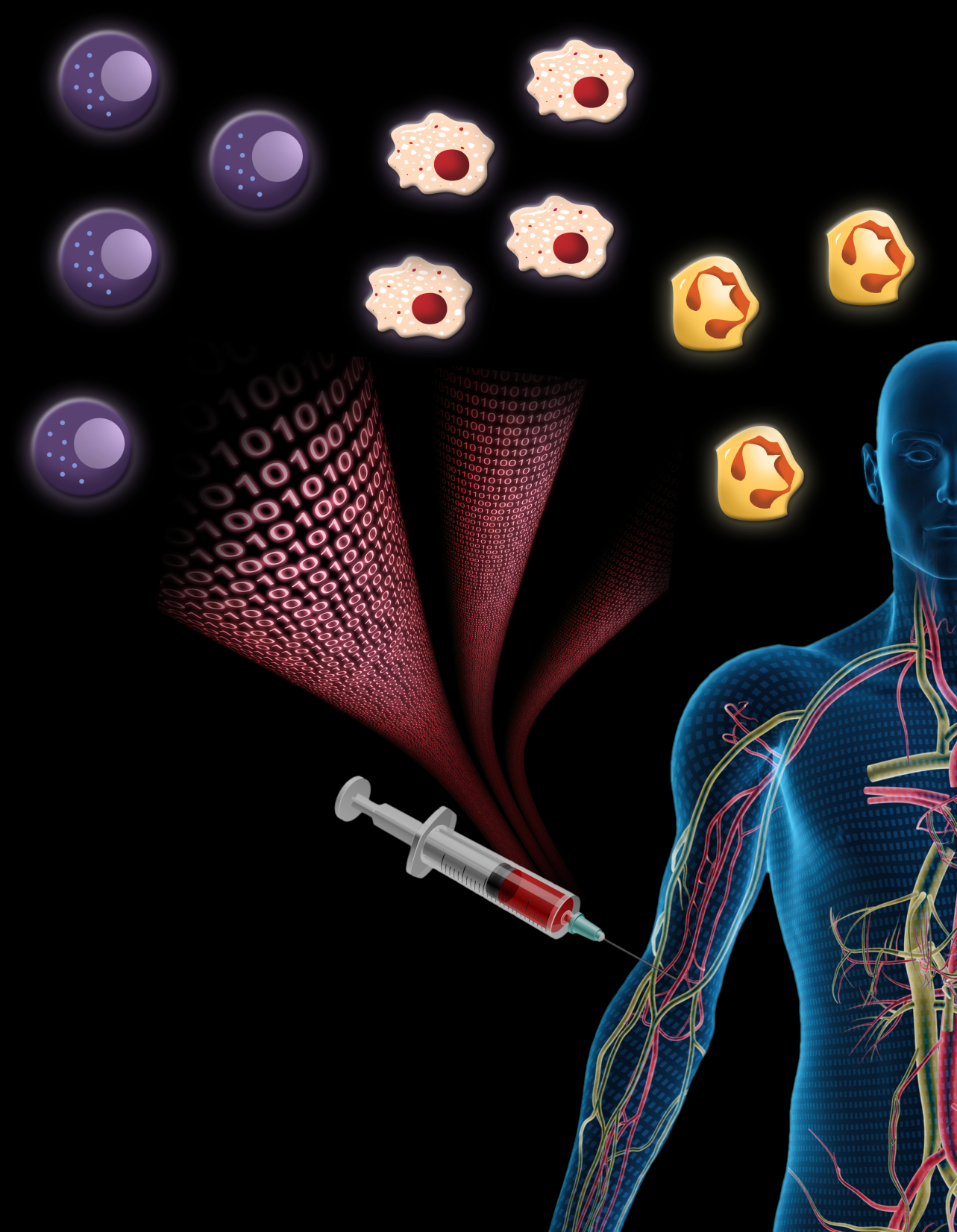 זיהוי תבניות לא-מונחה ברב-ממד (Unsupervised clustering)
Figure by Marina Sirota using iStockPhoto illustrations
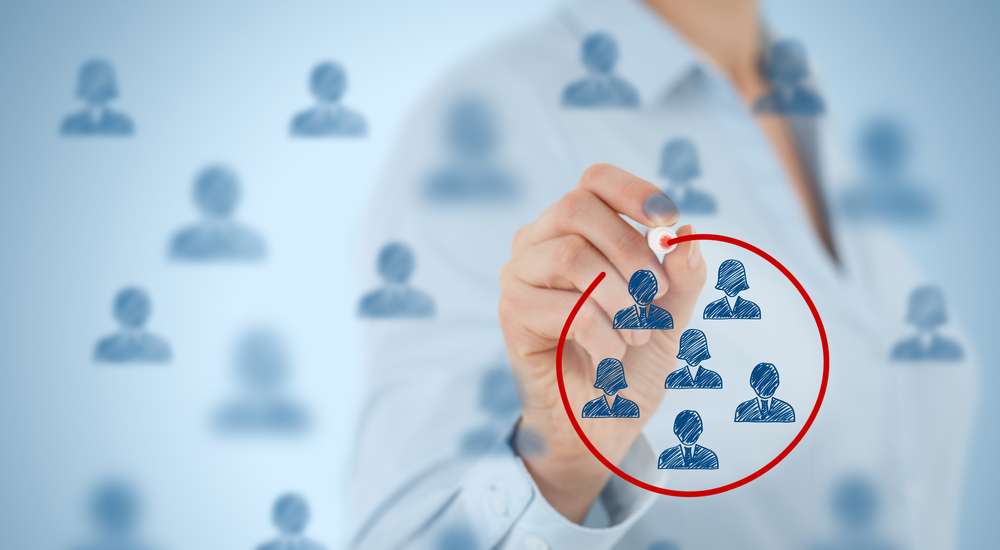 מנתונים לדמיון לקבוצות/אשכולים
דוגמאות
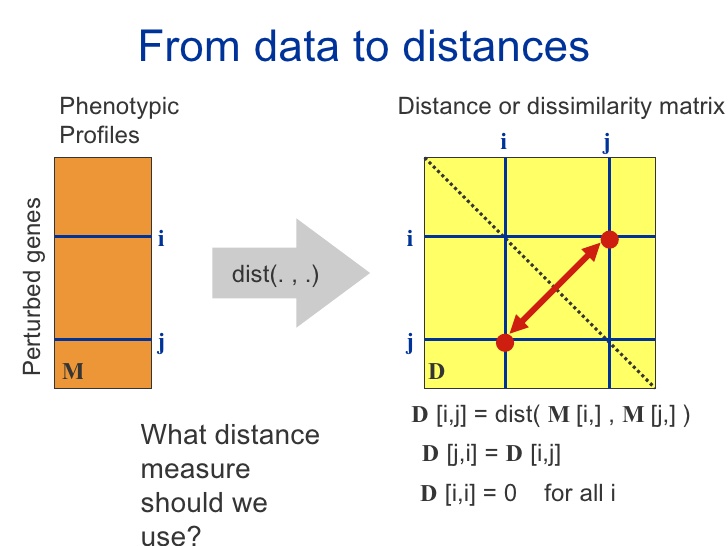 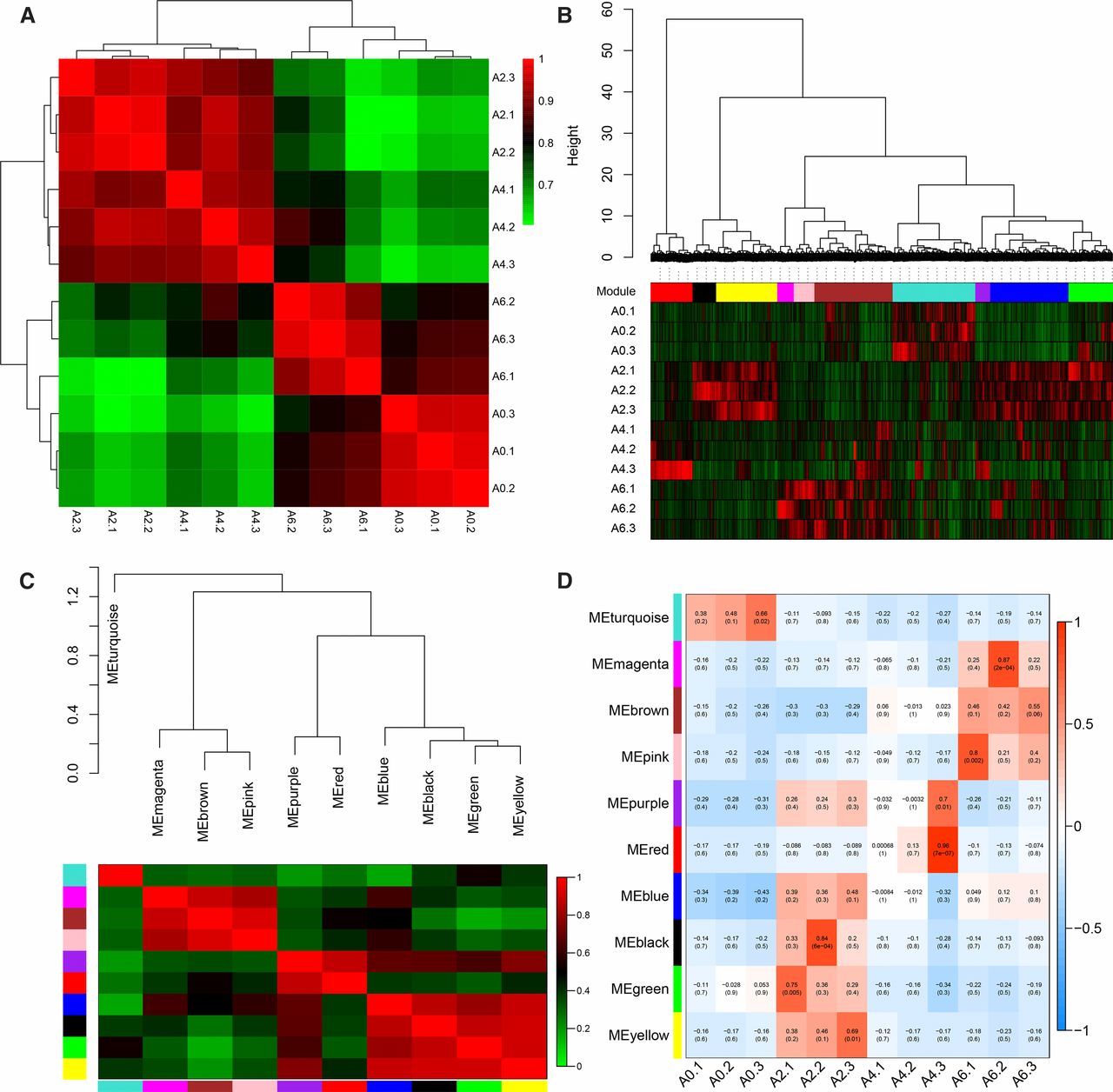 מדידות
Clustering
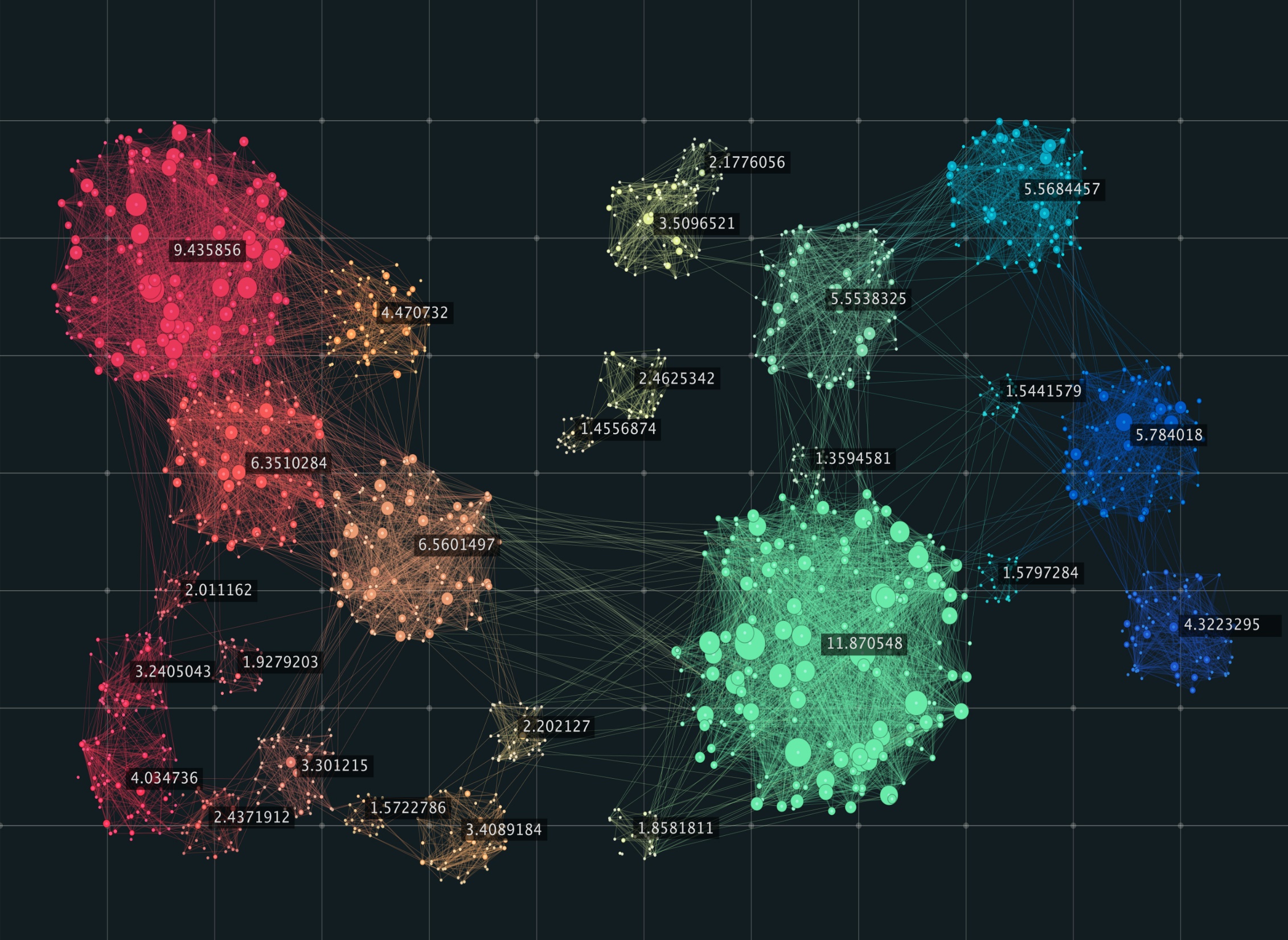 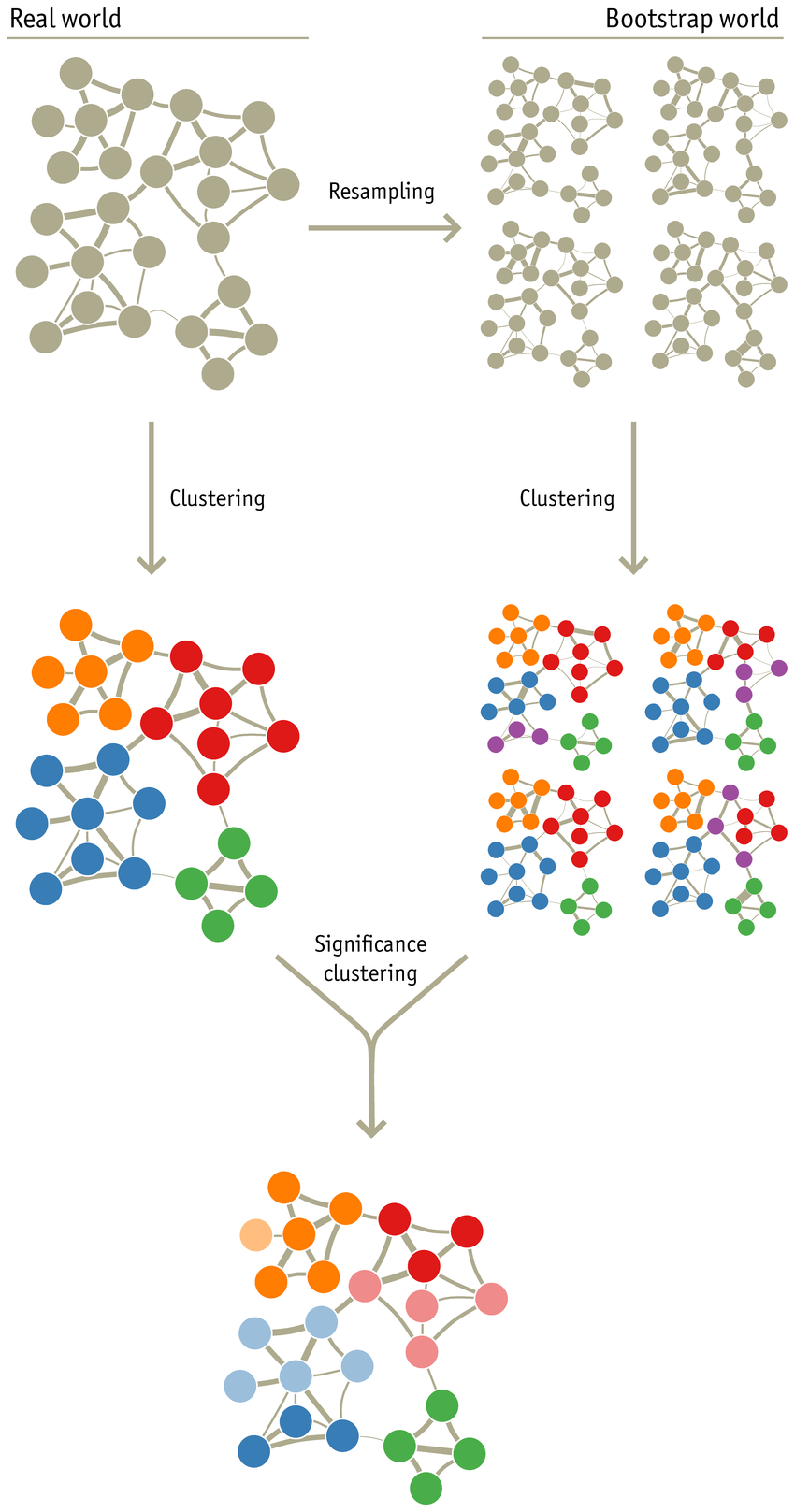 מבנה הרשת יכול להצביע על קבוצות ותתי קבוצות בעלי מאפיינים שונים
דוגמאות
מטריצת דמיון
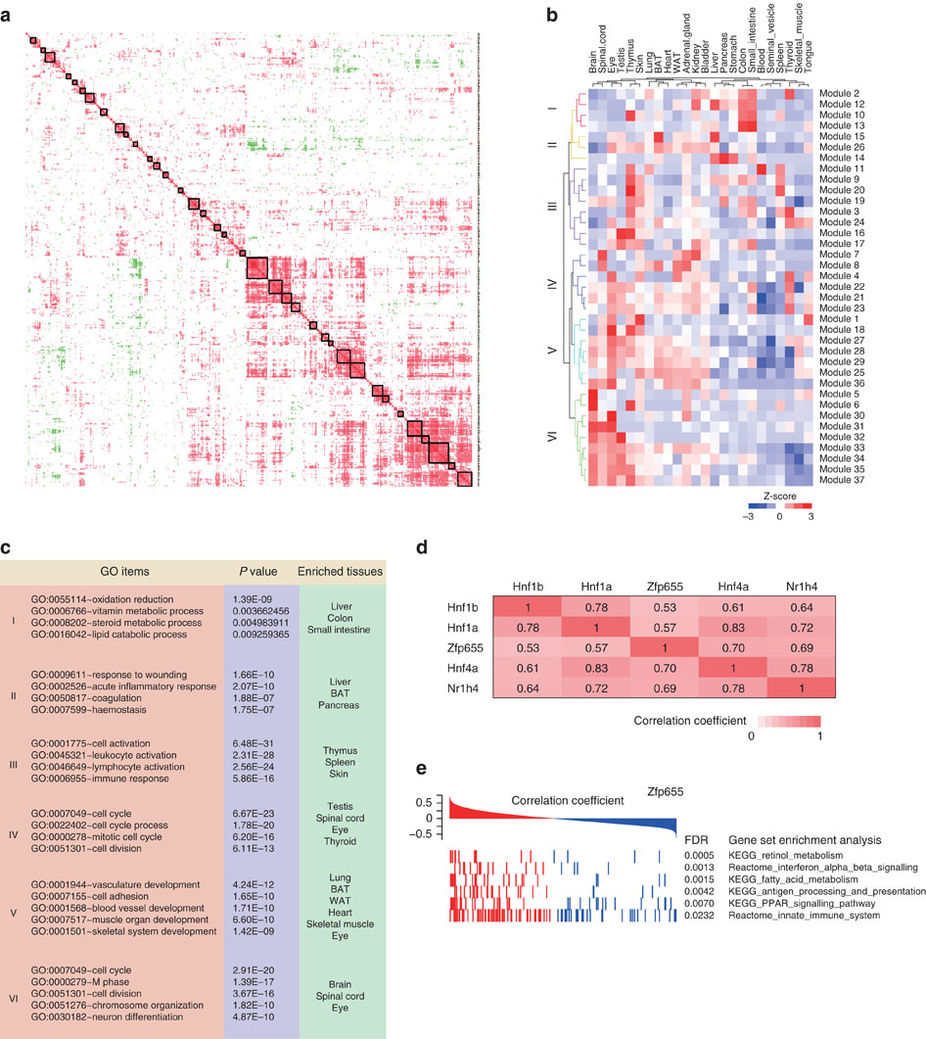 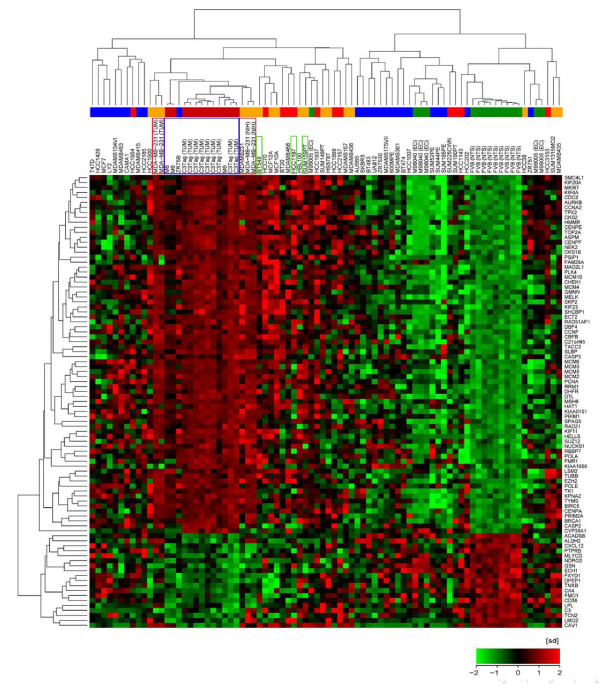 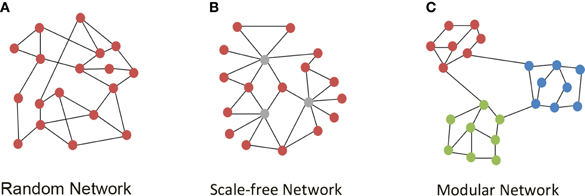 מדדים
שני סוגים שונים של למידה
Unsupervised learning
נמצא הבדלים על סמך תתי-קבוצות שגילנו בנתונים
Supervised learning
דוגמאות
דוגמאות
מדידות
מדידות
הגיע מניתוח הנתונים
הגיע מידע מוקדם
לדוגמא:
 הבדלים בין קבוצות שהוגדרו על סמך אבחנת רופא
לדוגמא: 
הבדלים בין קבוצות שהוגדרו על סמך דמיון ברב-מימד בין דוגמאות
קצת הגדרות
Supervised learning –  למידת הבדלים בין קבוצות שהוגדרו על סמך ידע מוקדם
Clustering/אשכול – מציאת תבניות בתוך הנתונים המגדירות קבוצות ו/או תתי-קבוצות.
פעולת האשכול דורשת הגדרת דמיון בין דוגמאות על סמך כל או חלק מהמדדים
ככל שנמדוד יותר מדדים כך נעשה תהליך זה חשוב יותר
מציאת תבניות בתוך רשת מציעה שהרשת מודלרית, כלומר יש בה אזורים צפופים יותר ביניהם יש דמיון רב יותר המצביע שהם עובדים ביחד או מתנהגים דומה
Unsupervised learning - למידת הבדלים בין קבוצות שהוגדרו על סמך המדידות עצמן ללא שימוש בידע מוקדם (לדוגמא, אשכול כלשהו)
Bottom-Up Or Top-Downמציאת אשכולות
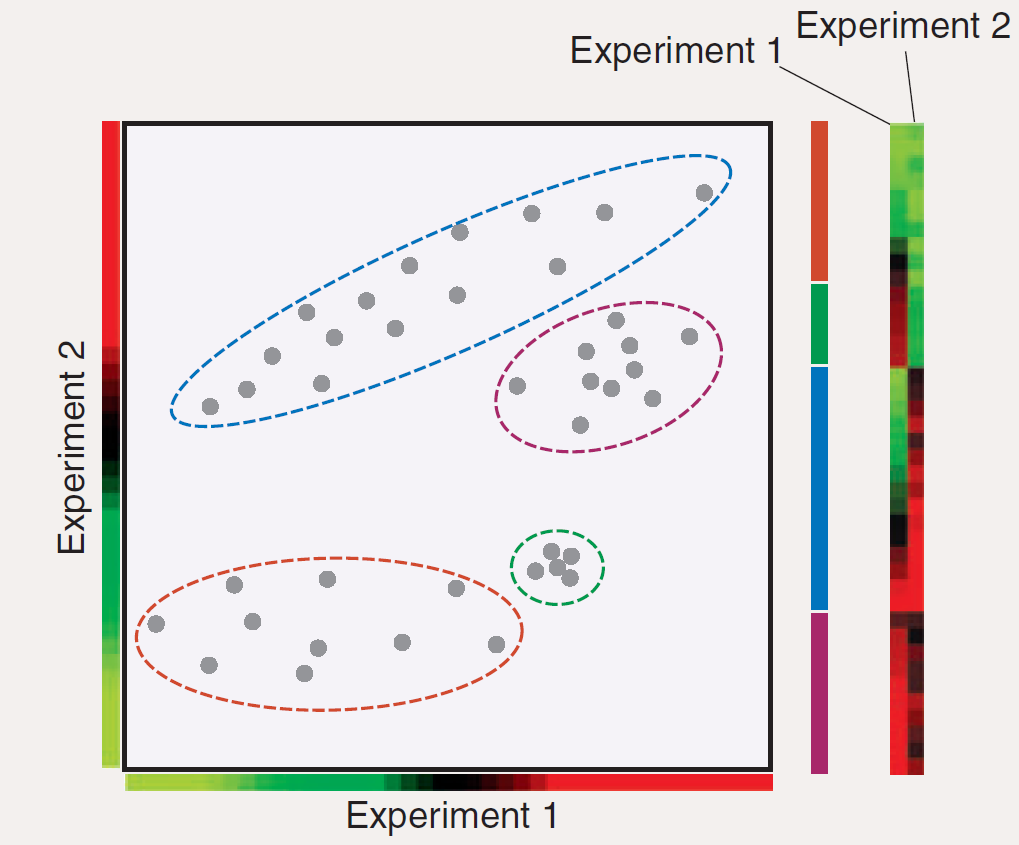 Bottom-up
Hierarchical clustering
Top Down
K-means clustering
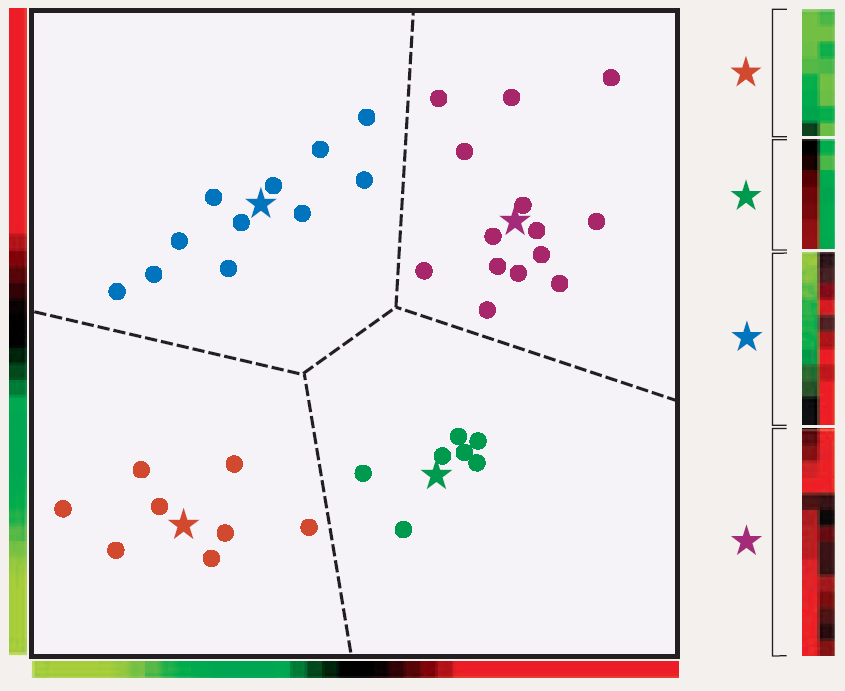 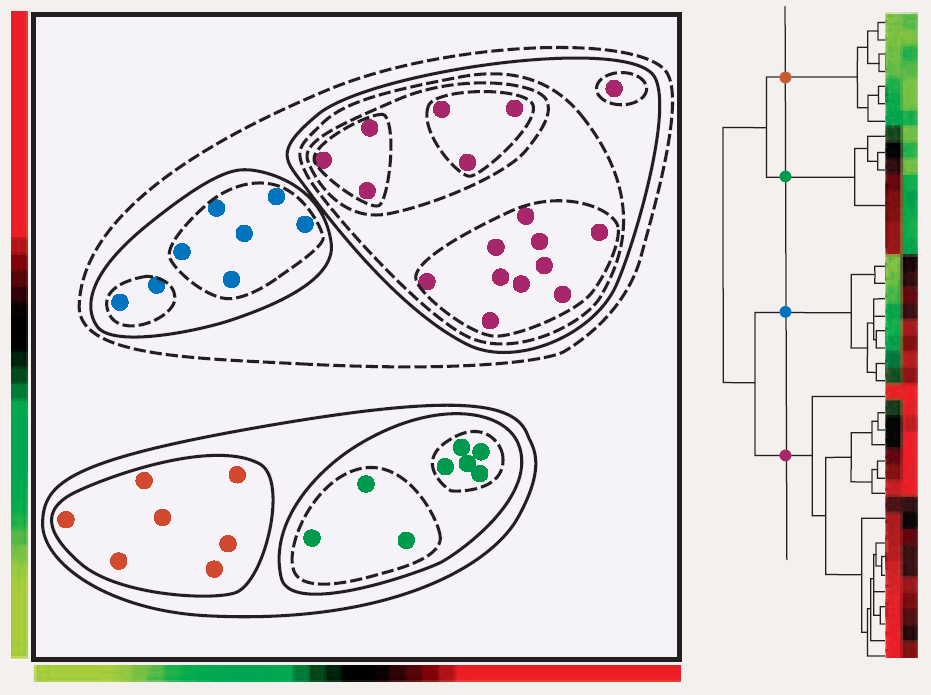 ?
D’haeseleer, 2005